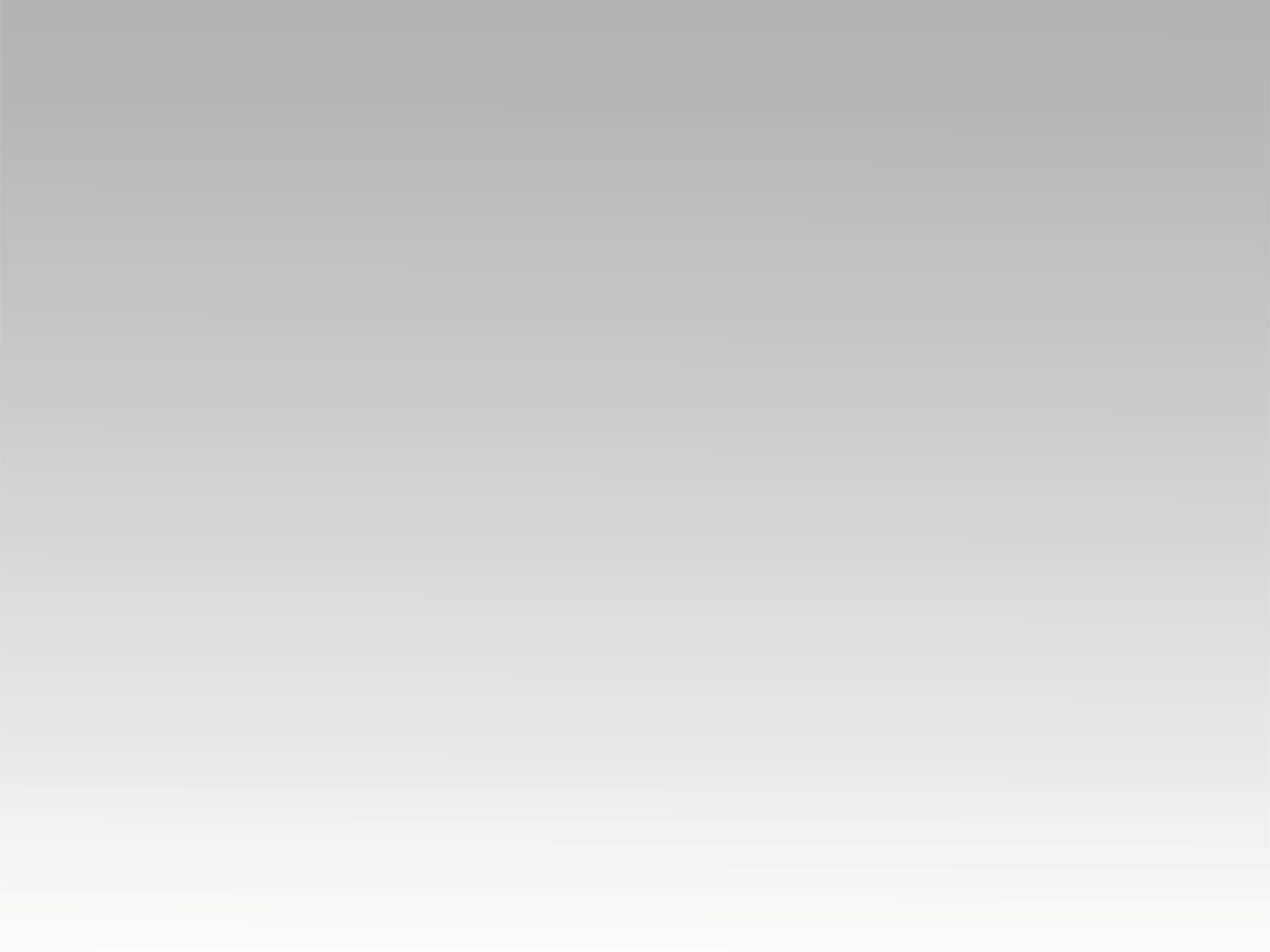 تـرنيــمة
رنموا للرب باركوا اسمه
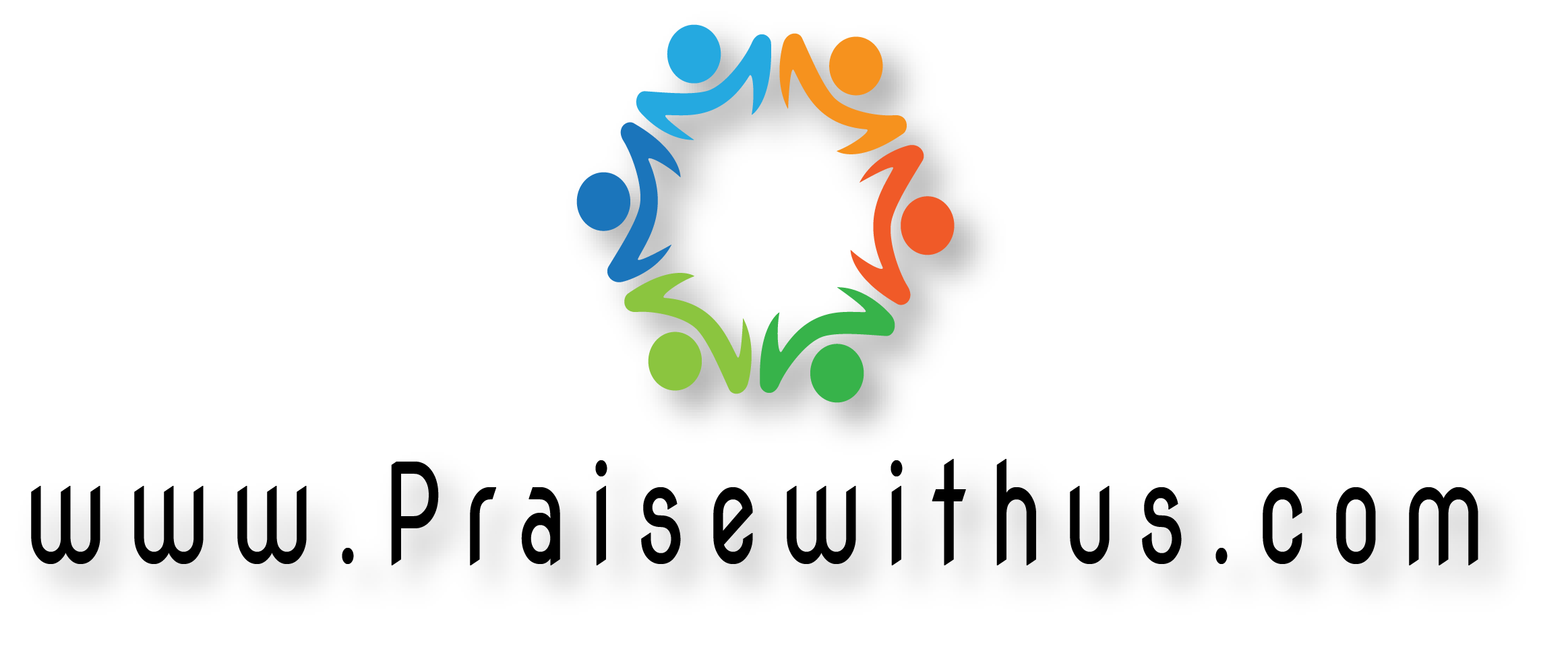 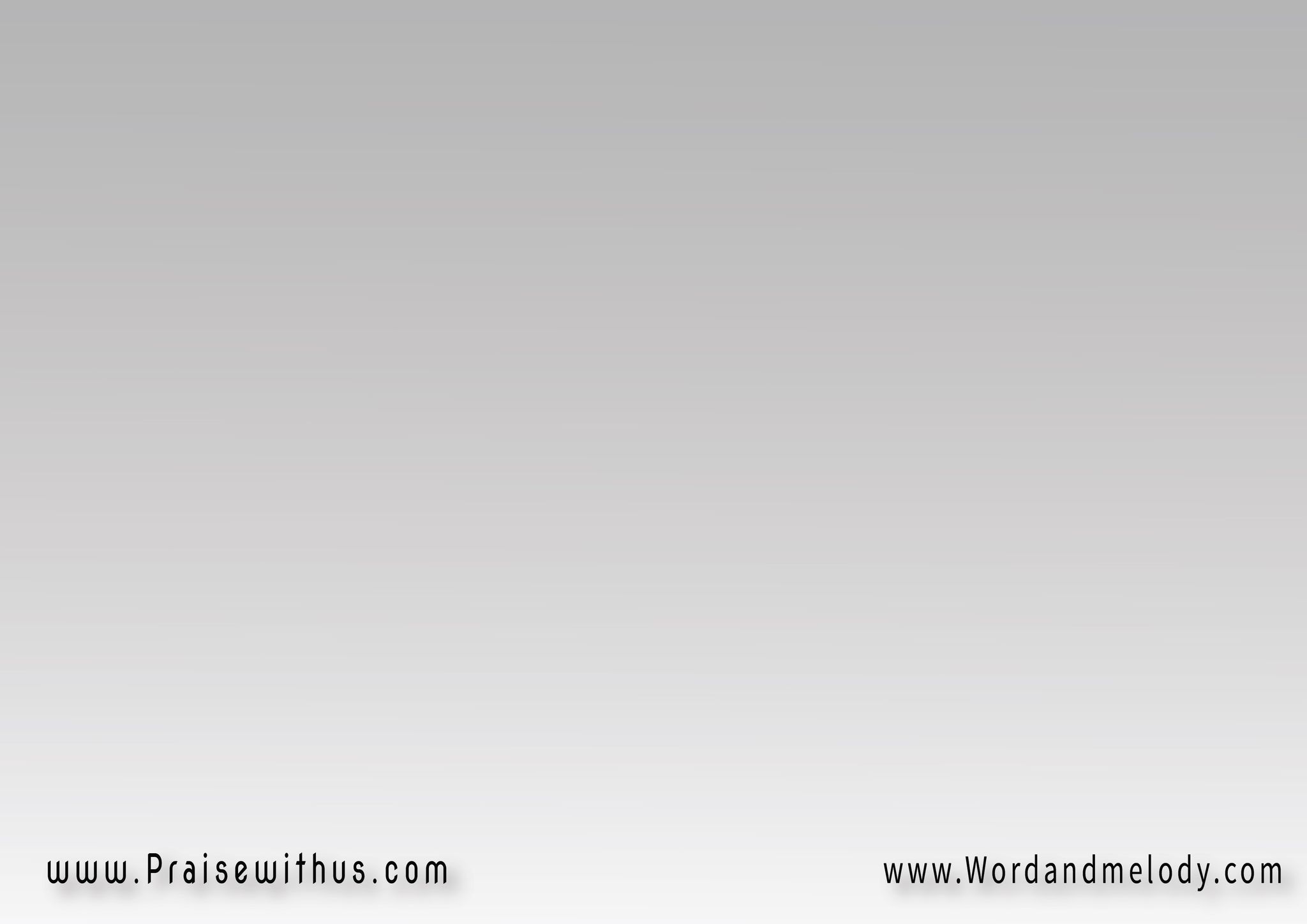 رَنِّمُـــــوا لِلرَّبِّ بَارِكُـــوا اِسمَـهُبَشِّرُوا مِن يَومٍ إلى يَوْمٍ بِخَلاصِهِحَدِّثُـــــوا بَيْنَ الأُمَمِ بِمَجـــــــــدِهِمز96: 2-3  بَيْنَ الشُّعُوبِ بِعَجَائِبِهِrannemo llerrabbi bareko esmahobashero men yawmen ela yawmen be khalaSehihaddetho bayna alomami be majdehibayna ashoaobi be aajaaebehiSing unto the LORD, bless his name; shew forth his salvation from day to day. Declare his glory among the heathen, his wonders among all people.
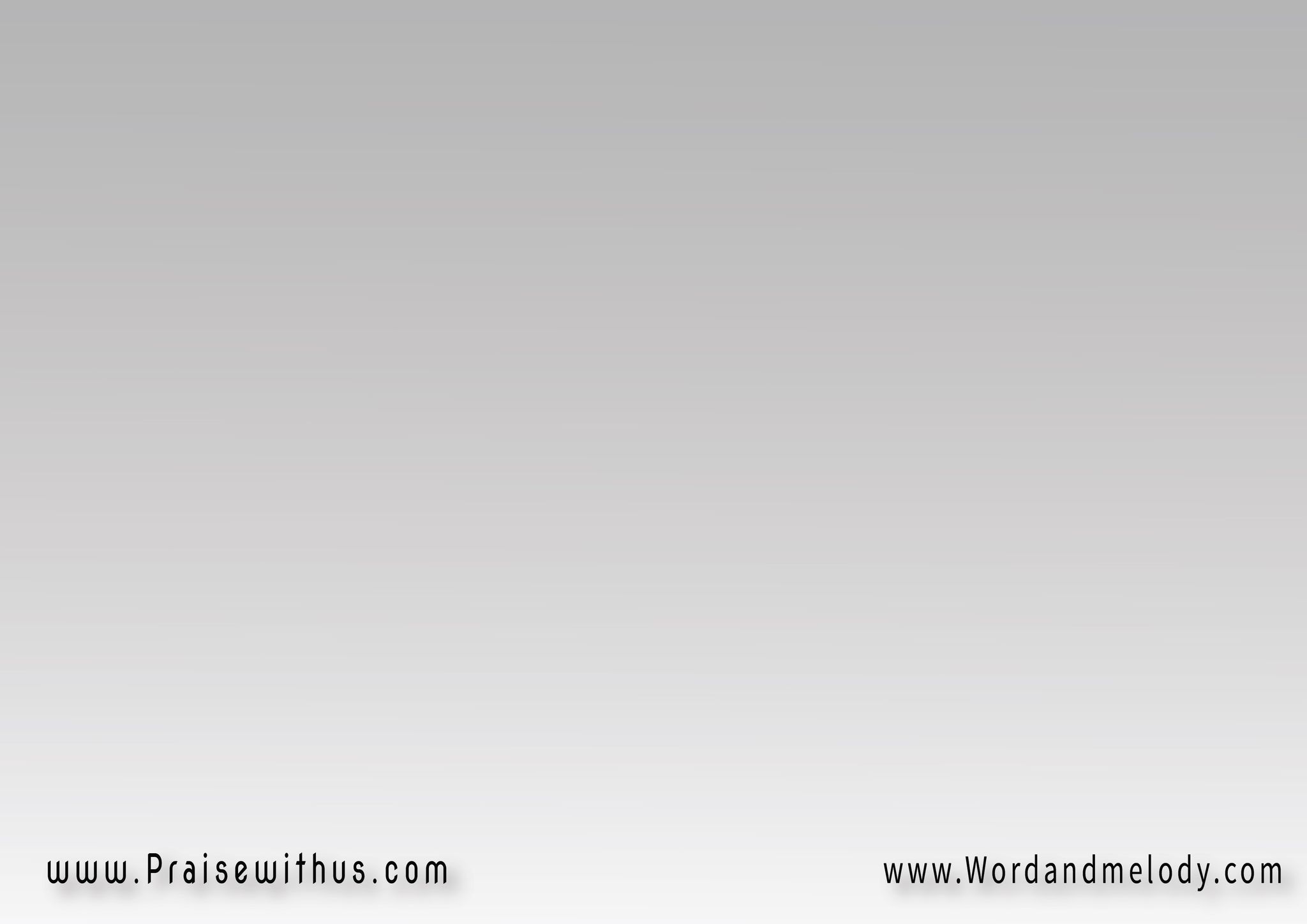 لأنَّ الرَّبَّ عَظِيمٌ جِدَّا ً  لأنَّ الرَّبَّ حَمِيدٌ جِدَّا ًلأنـَّهُ مَهُوبٌ هوَ مَهُوبٌ   عَلى كـُلِّ الآلِهَةِرَنـِّمُوا لِلرَّبِّ بَارِكوا اِسمَهُ  مز96 :2-4
le anna alrrabba aatheemon jeddanle anna alrrabba hameedon jeddanle annaho mahoobon hoa mahoobonaala kolli alaalehati rannemo lerrabbi bareko esmaho
For the LORD is great, and greatly to be praised: 
he is to be feared above all gods.   Psalm 96:2-4
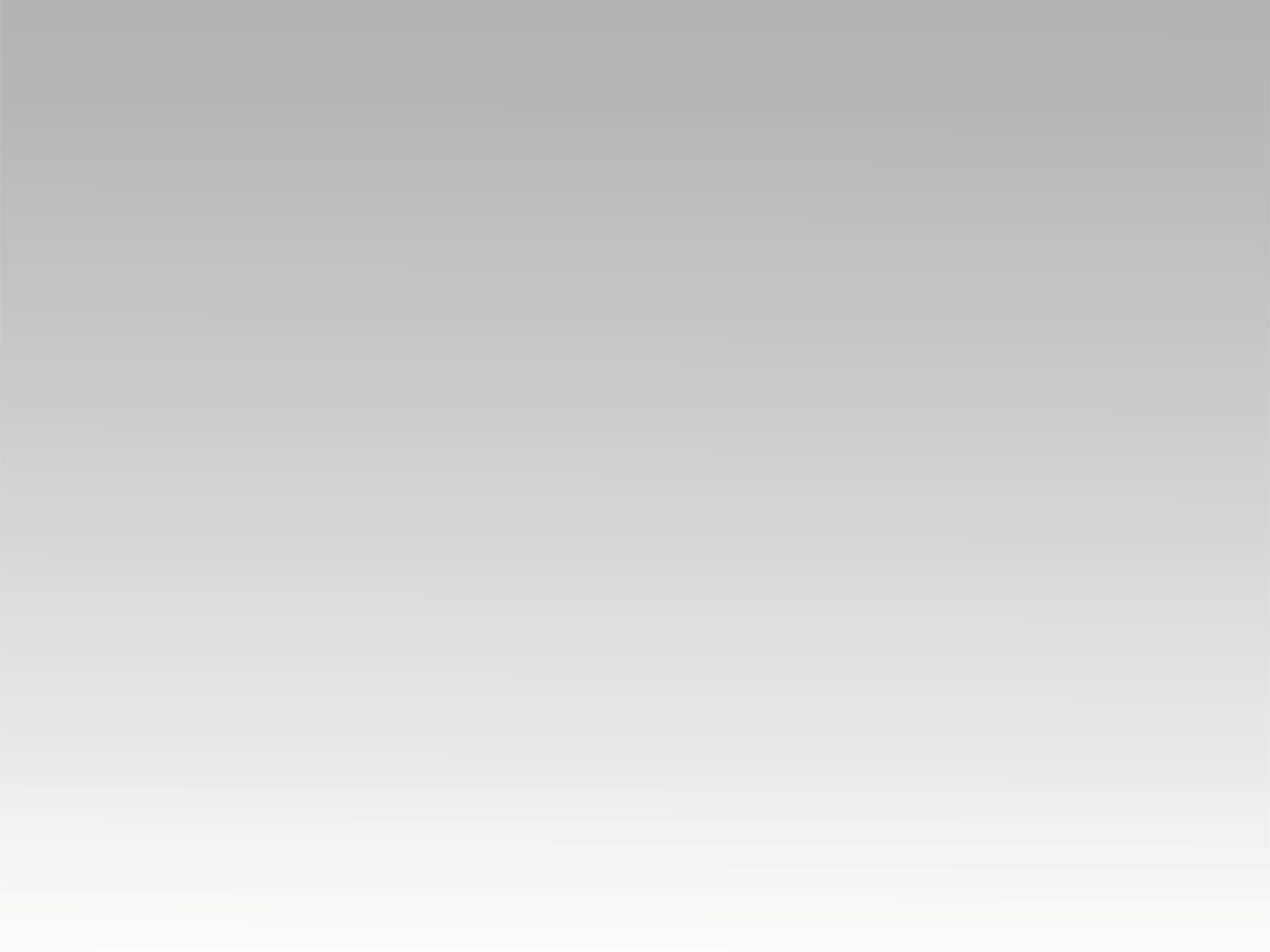 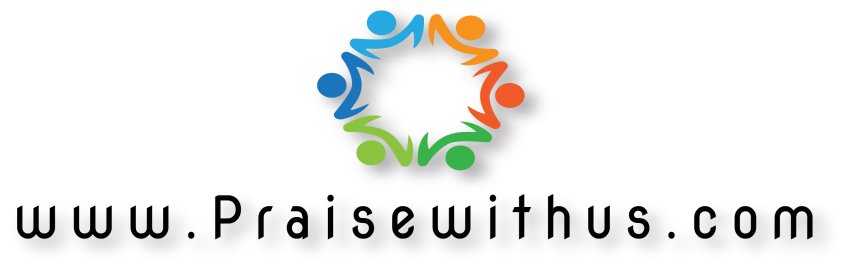